I 5 SENSI
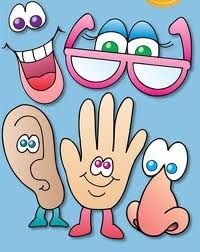 CI PERMETTONO DI CONOSCERE 
COM’E’ IL MONDO CHE CI CIRCONDA
https://www.youtube.com/watch?v=YiXC-tClr9A
SCIENZE – TECNOLOGIA - ARTE
Classe 4 F
Ins. Vitiello I.
COMINCIAMO CON IL TATTO
CON LA PELLE (SOPRATTUTTO DELLE MANI) 
TOCCO
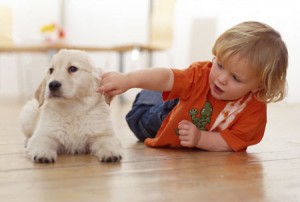 APPOGGIA LA TUA MANO SU UN FOGLIO E 
TRACCIANE IL CONTORNO. 
POI COLORALA, RITAGLIALA E INCOLLALA SU UNA CANNUCCIA.
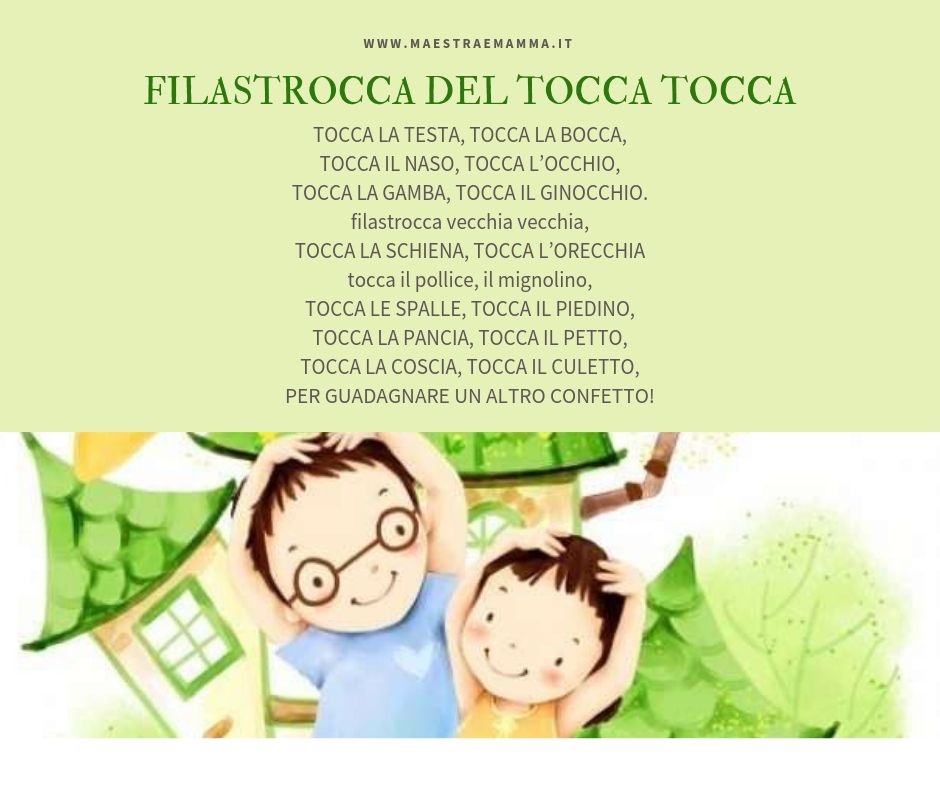 ASCOLTA LA FILASTROCCA ED ESEGUI I COMANDI
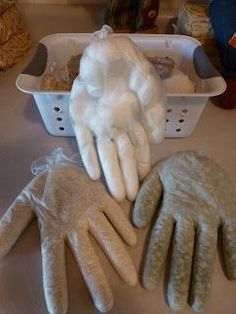 COSTRUISCI 
LE MANI TATTILI
OCCORRENTE:

 GUANTI DI LATTICE
 OVATTA
 FARINA/TERRA
 RISO
 SPAGO PER CHIUDERE
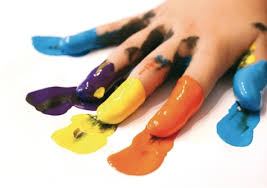 CON LE MANI PUOI…
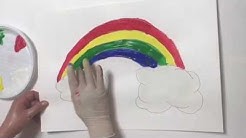 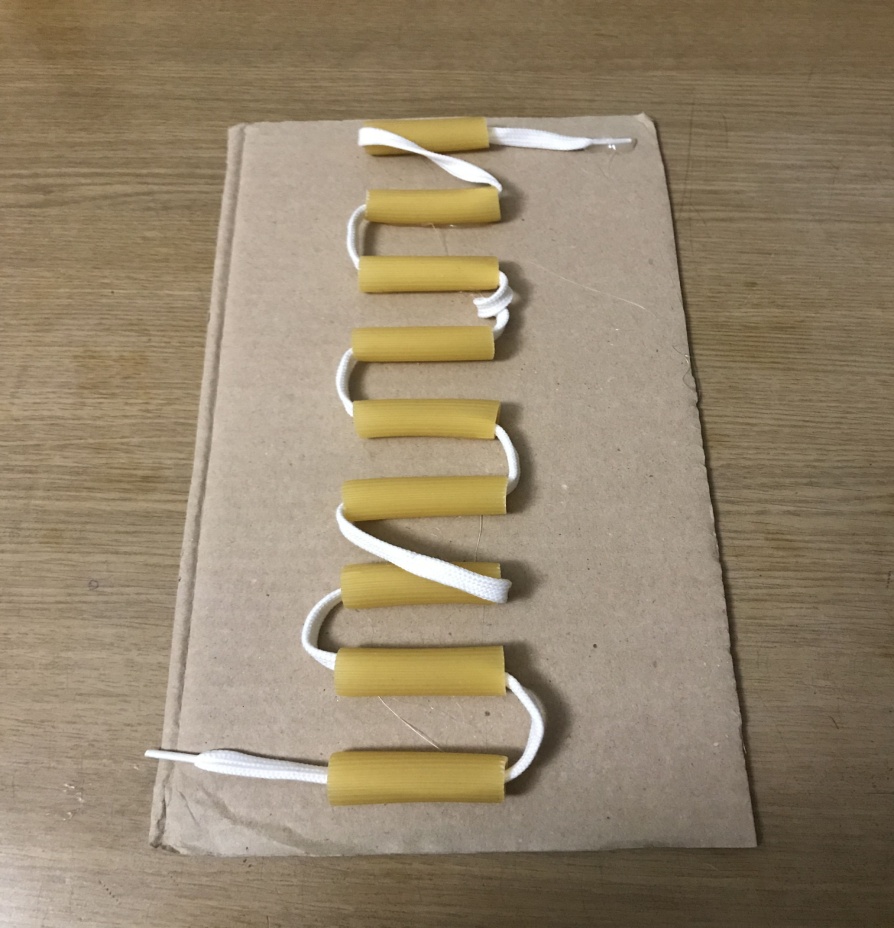 DIPINGERE
INFILARE
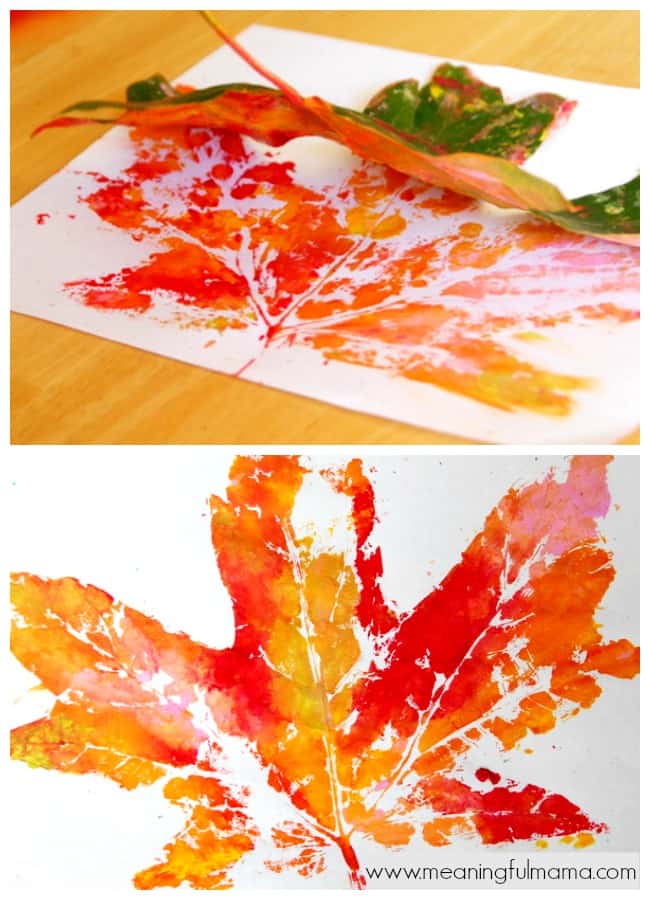 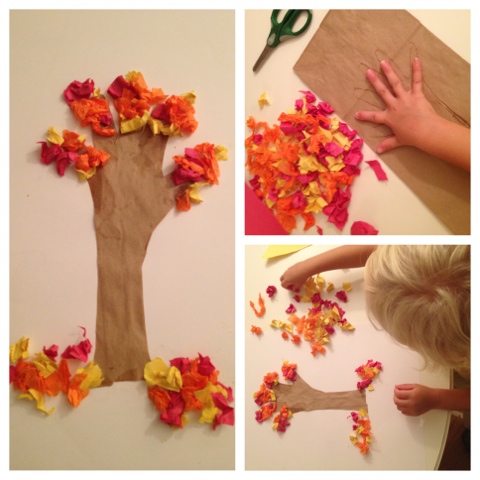 STAMPARE
STRAPPARE E APPALLOTTOLARE
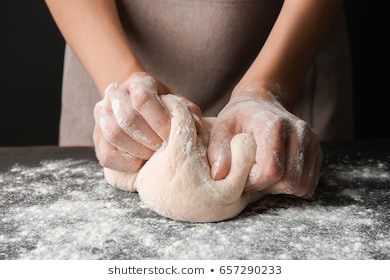 IMPASTARE
NEL PROSSIMO LAVORO FAREMO LA PLASTILINA FATTA IN CASA
TI SEI DIVERTITO A USARE IL TATTO?
SICURAMENTE SARAI 
STATO BRAVISSIMO!!!
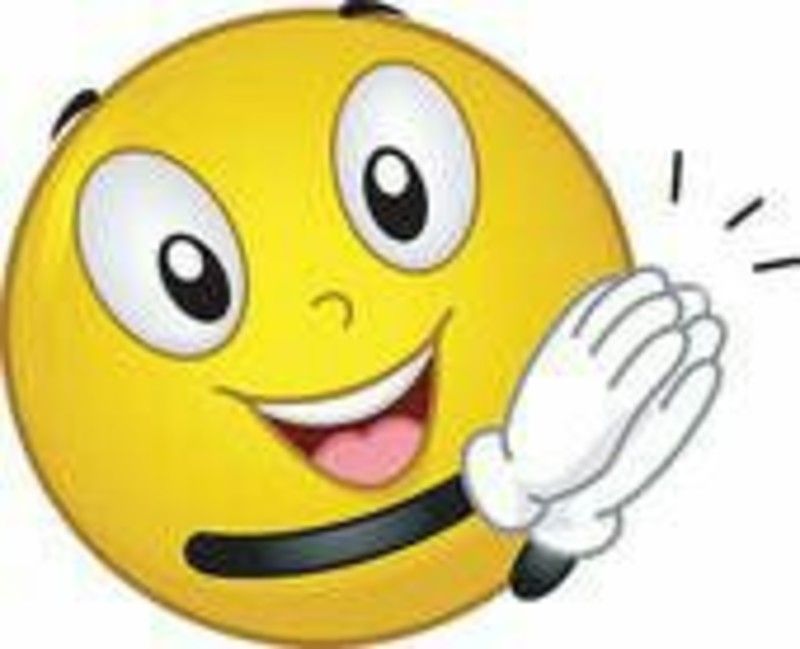 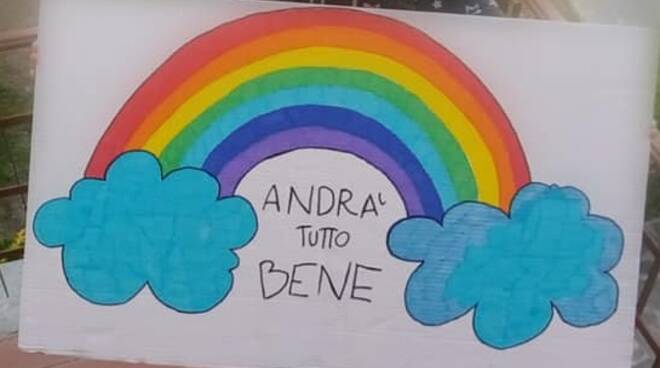 CIAO